Ішкі аудит жүргізудің дәйектілігі
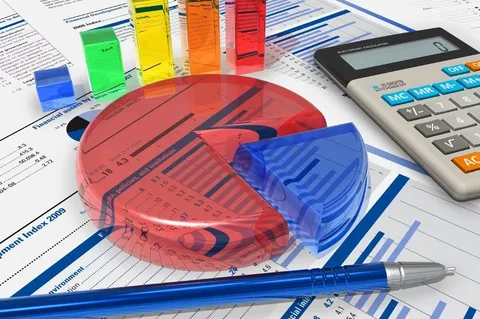 Аудит барысында шарттың орындалуын тоқтау, жою жағдайы кездеседі. Ол біріншіден, тапсырушы жағынан аудит шартын тоқтату немесе жою талабы қойылуы мүмкін. Оған уақтылы төлем жасаудан бас тарту, өзара акционерлер арасындағы келіспеушіліктер себеп болуы мүмкін.
аудит жүмысын ұйымдастыру, қажет құжаттарды, есептерді уақтында беру. Қажет болған жағдайда әр түрлі анықтамалар беру, қызметкерлерден түсініктемелер алып беру тағы сол сияқты көптеген міндеттерді орындауы қажет.
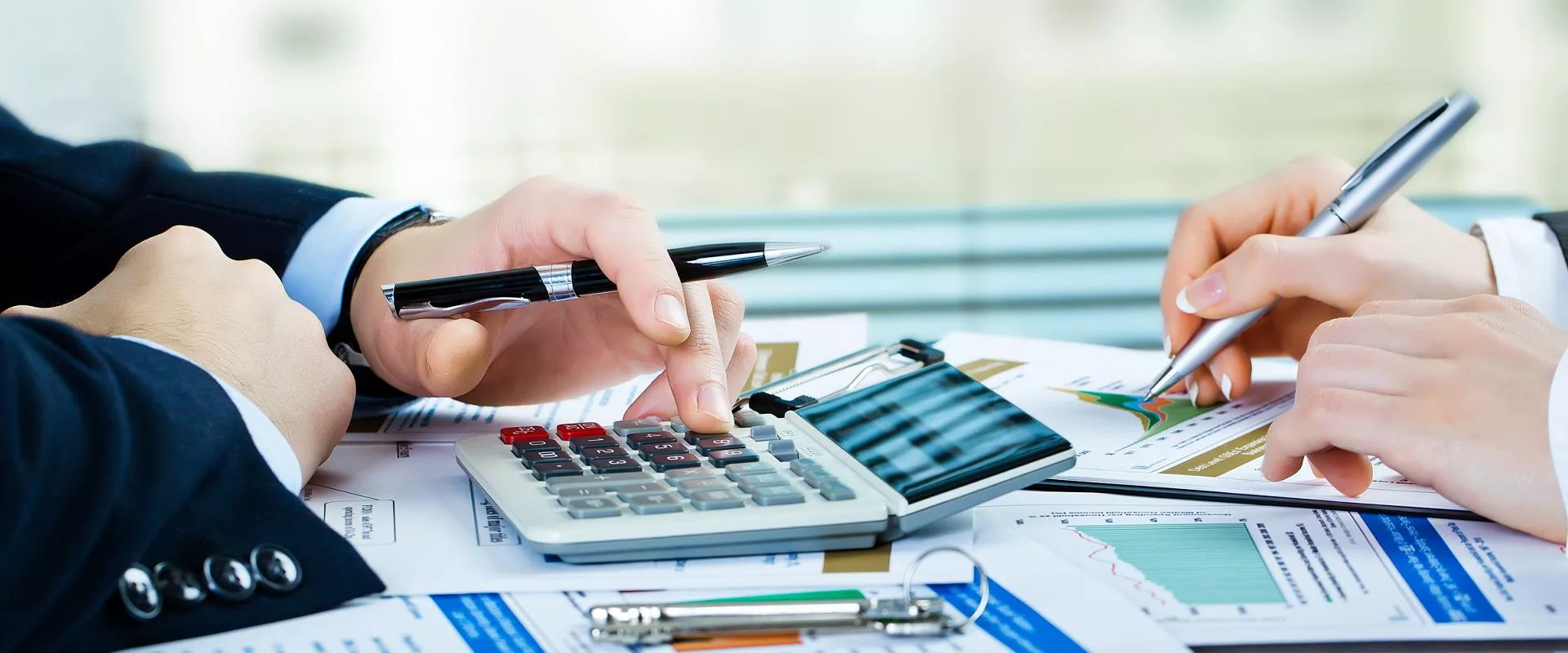 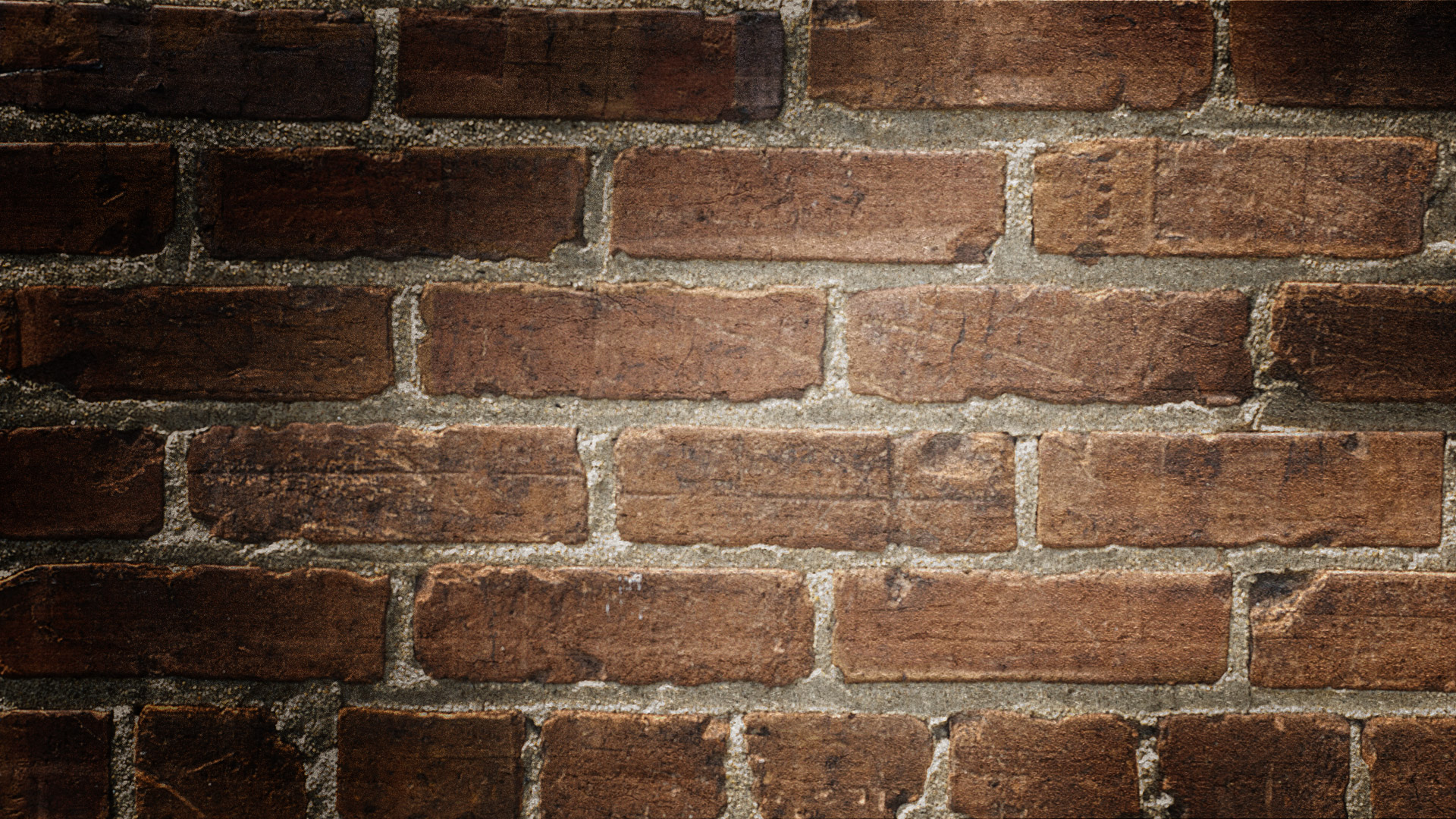 Аудиторлармен жұмыс алдында дайындалған барлық құжаттар оның жұмыс қағаздарын ажыратады және аудитті жоспарлауға көмектеседі. Сонымен қатар аудиторлық жұмыстың дәлелі болып табылады. Аудитті тексеру барысында аудитор әртүрлі мәліметтерді пайдаланады. Оларды өз кезегінде тікелей және қосалқы мәліметтер көзі деп бөледі.
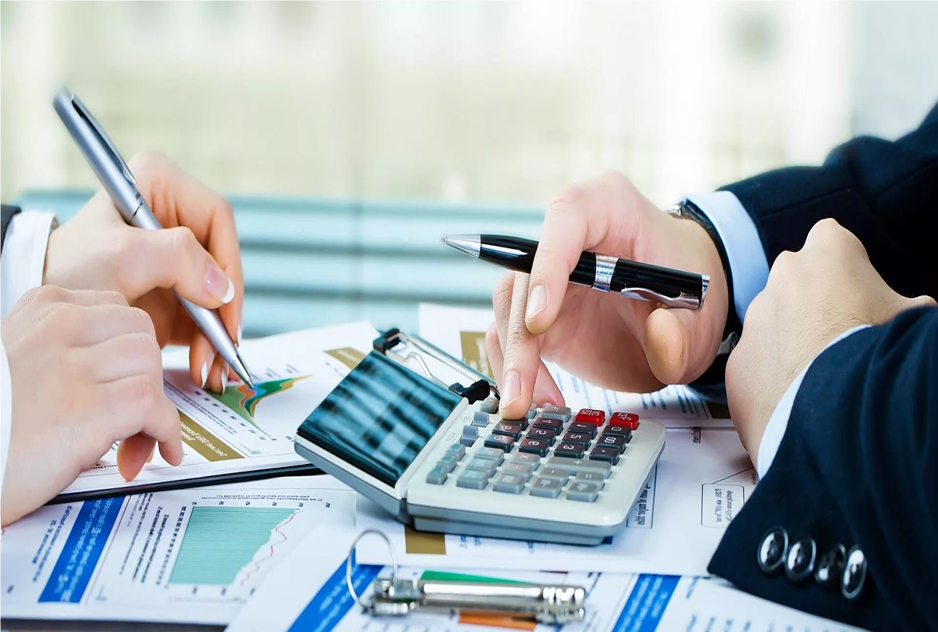 Өзіндік тексеруге арналған сұрақтар:

Тақырыпты қаншалықты меңгергеніңізді білу үшін келесідей сұрақтарға жауап беріңіз:

1.Аудитті жүргізуде жасалатын келісім-шартта не көрсетіледі?
2.Аудитті жүргізудің бағдарламасы деген не?
3.Аудиторлық дәлелдемелер деген не, оның қандай түрлері бар?
4.Аудит жүргізудегі жұмыс құжаттарына не жатады?
5.Аудиторлық әдістемелер деген не?
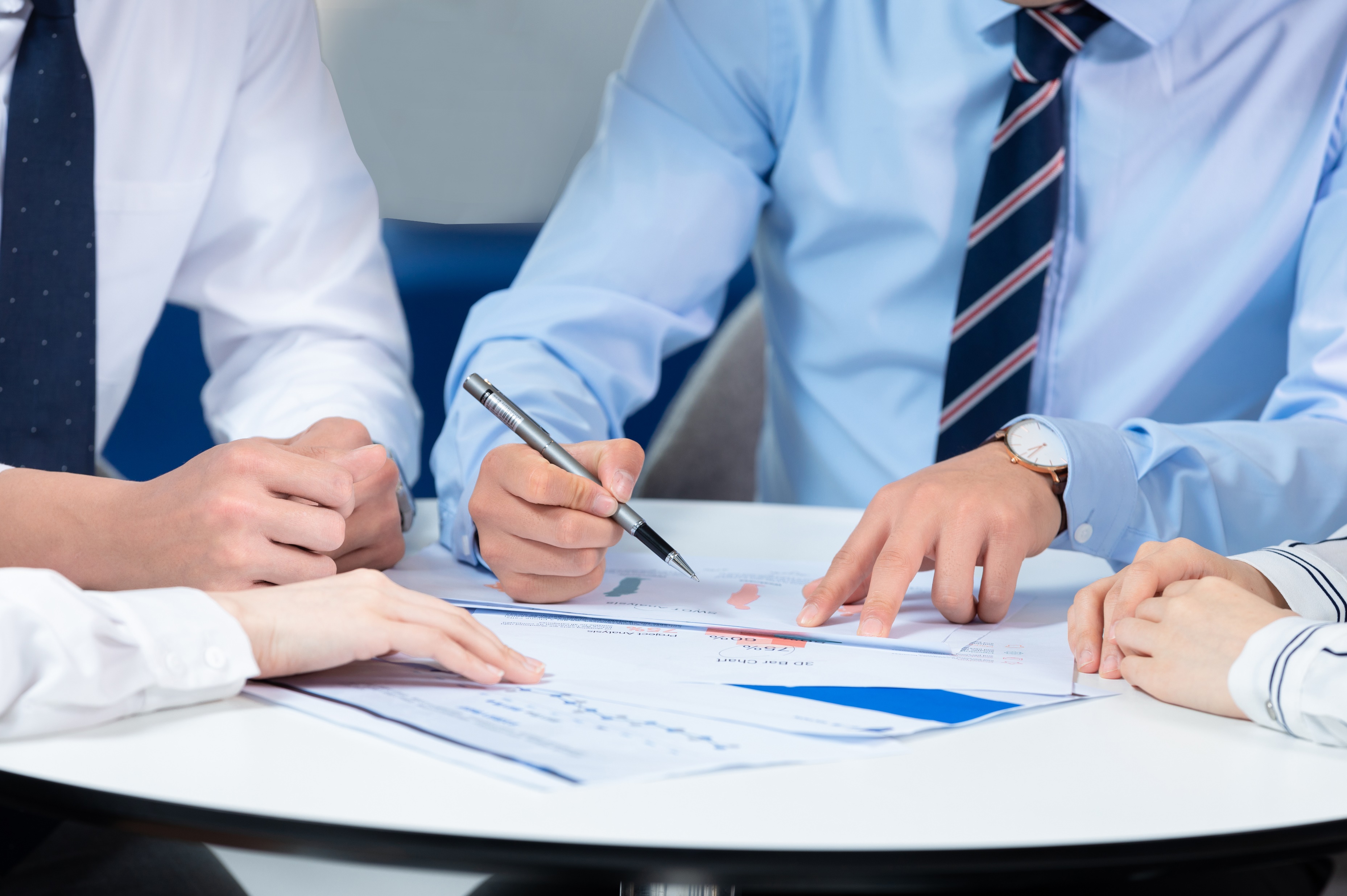 назарларыңызға 
 рахмет